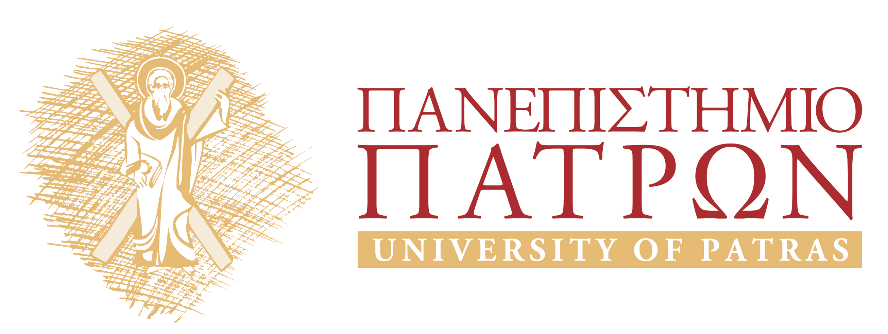 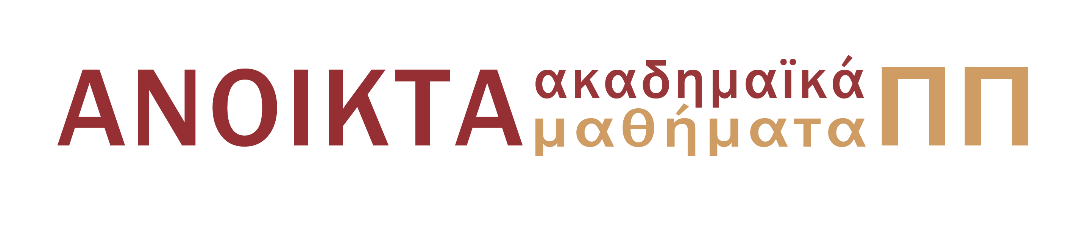 ΕΙΣΑΓΩΓΗ ΣΤΟ ΜΑΡΚΕΤΙΝΓΚ
Ενότητα 13: ΠΡΟΪΟΝ  IV
Θεοφανίδης Φαίδων
Σχολή Κοινωνικών Επιστημών
Τμήμα Διοίκησης Επιχειρήσεων
Σκοποί ενότητας
Μίγμα προϊόντος και στρατηγική
Στόχοι στρατηγικής μίγματος προϊόντος
Άσκηση
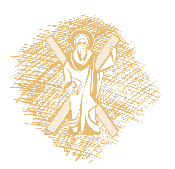 ΜΙΓΜΑ ΠΡΟΪΟΝΤΟΣ
Άριστο Μίγμα Προϊόντος: τα προϊόντα που εμπορεύεται η επιχείρηση να ικανοποιούν τις ανάγκες των καταναλωτών καλύτερα από τον ανταγωνισμό και να επιτυγχάνονται οι στόχοι της επιχείρησης.
Είδος προϊόντος: π.χ. γάλα, ρούχα, αναψυκτικό.
 Γραμμή προϊόντος: ομάδα ομοειδών προϊόντων με ίδια φυσικά χαρακτηριστικά, αλλά που μπορούν να χωρισθούν σε διάφορες κατηγορίες. π.χ.  Το γάλα είναι 1 γραμμή προϊόντος και μπορεί να χωρισθεί σε light, πλήρες, σοκολατούχο, σε σκόνη. Αν η επιχείρηση πουλάει (εκτός από γάλα) γιαούρτι & βούτυρο τότε έχει 3 γραμμές προϊόντος.
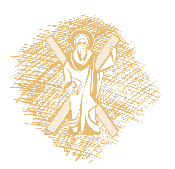 ΜΙΓΜΑ ΠΡΟΪΟΝΤΟΣ
Βάθος γραμμής: ο συνολικός αριθμός προϊόντων που την απαρτίζουν π.χ στο παράδειγμα με το γάλα είναι 4 (light, πλήρες, σοκολατούχο, σε σκόνη).
Εύρος μίγματος προϊόντος: είναι ο συνολικός αριθμός των γραμμών προϊόντος μιας επιχείρησης (π.χ. στο παράδειγμα μας είναι 3 (γάλα, γιαούρτι, βούτυρο).
ΜΙΓΜΑ ΠΡΟΪΟΝΤΟΣ: ο συνολικός αριθμός προϊόντων όλων των κατηγοριών κάθε μιας γραμμής προϊόντος της επιχείρησης.
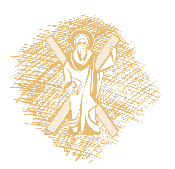 Παράδειγμα Μίγματος Προϊόντος: 11 προϊόντα
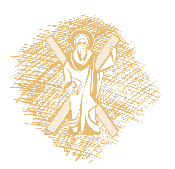 ΣΤΡΑΤΗΓΙΚΗ ΜΙΓΜΑΤΟΣ ΠΡΟΪΟΝΤΟΣ
Εκτατική, πλήρους γραμμής: μεγάλο εύρος και βάθος.
Εντατική, περιορισμένης γραμμής: μικρό εύρος (π.χ. μόνο 2), πολύ μεγάλο βάθος (π.χ. πάνω από 7). 
Επιλεκτική γραμμή προϊόντος: Ελάχιστο εύρος (π.χ. μόνο 1), μικρό βάθος (π.χ. μέχρι 3).
Μονοπαραγωγή: ελάχιστο εύρος (π.χ. 1), ελάχιστο βάθος (π.χ. 1).
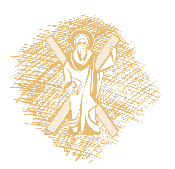 ΑΣΚΗΣΗ
ΜΕ ΒΑΣΗ ΤΙΣ ΠΡΟΗΓΟΥΜΕΝΕΣ ΣΤΡΑΤΗΓΙΚΕΣ ΜΙΓΜΑΤΟΣ ΠΡΟΪΟΝΤΟΣ ΔΩΣΤΕ ΠΑΡΑΔΕΙΓΜΑΤΑ ΓΙΑ ΚΑΘΕ ΜΙΑ ΑΠΟ ΑΥΤΕΣ.
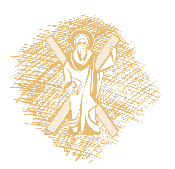 ΣΤΡΑΤΗΓΙΚΟΙ ΣΤΟΧΟΙ ΜΙΓΜΑΤΟΣ ΠΡΟΪΟΝΤΟΣ
Διείσδυση Αγοράς (Market Penetration): επιδιώκεται η αύξηση των πωλήσεων των ήδη παραγόμενων προϊόντων στην ίδια αγορά στόχο.
 Ανάπτυξη Αγοράς (Market Development): Με το ίδιο μίγμα προϊόντος η επιχείρηση θα προσπαθήσει να αυξήσει τις πωλήσεις σε νέες αγορές στόχους.
Ανάπτυξη Προϊόντος (Product Development): Νέα ή βελτιωμένα προϊόντα στις ίδιες αγορές-στόχους.
Διαφοροποίηση προϊόντος: Νέα ή βελτιωμένα προϊόντα σε νέες αγορές-στόχους
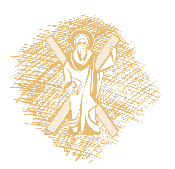 Διείσδυση Αγοράς (Market Penetration)
Οι πωλήσεις αυξάνουν μόνες τους χωρίς προσπάθεια.
Υπάρχουν περιθώρια αύξησης της προσπάθειας πωλήσεων (π.χ. με επιθετική διαφήμιση).
Χαμηλή κατά πελάτη κατανάλωση.
Απόσυρση ανταγωνιστών.
Επιδείνωση όρων προσφοράς υποκατάστατων.
Άλλες στρατηγικές λιγότερο κατάλληλες.
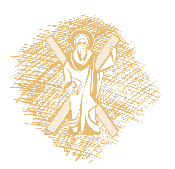 Ανάπτυξη Αγοράς (Market Development)
Κορεσμός παρούσας αγοράς.
Άλλα τμήματα της αγοράς μπορούν να αγοράσουν το προϊόν.
Άλλοι ανταγωνιστές προγραμματίζουν ή έχουν μπει στην αγορά.
Ύπαρξη κατάλληλων συνθηκών π.χ. για εξαγωγές: υποδομή χώρας, νομοθεσία, φορολογία, νοοτροπία καταναλωτών κ.ά.
Άλλες στρατηγικές λιγότερο κατάλληλες.
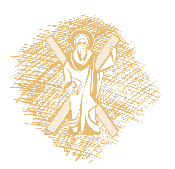 Ανάπτυξη Προϊόντος (Product Development)
Το προϊόν βρίσκεται στο στάδιο της ωριμότητας ή παρακμής.
Οι ανταγωνιστές εισήγαγαν νέα προϊόντα.
Νομικές διατάξείς υπαγορεύουν αλλαγές στο προϊόν.
Νέα τεχνολογία επιτρέπει βελτιώσεις και ποιοτικές αναβαθμίσεις.
Αλλαγή αναγκών καταναλωτών.
Υπάρχουν συνέργιες και οικονομίες κλίμακας.
Άλλες στρατηγικές λιγότερο κατάλληλες.
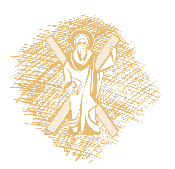 Διαφοροποίηση προϊόντος
Νέο μίγμα προϊόντος σε νέα αγορά.
Η στρατηγική αυτή αποτελεί συνδυασμό και ταυτόχρονη εφαρμογή των στρατηγικών ανάπτυξης αγοράς και ανάπτυξης προϊόντος, άρα χρησιμοποιείται όταν συνδυαστικά ισχύουν οι προϋποθέσεις που αναπτύχθηκαν για την κάθε μια επιμέρους στρατηγική. 
Απαιτεί χρόνο και χρήμα.
Αλλάζει την πορεία της επιχείρησης.
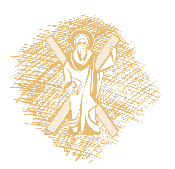 ΤΥΠΟΙ ΟΛΟΚΛΗΡΩΣΗΣ ΣΤΗΝ ΠΑΡΑΓΩΓΙΚΗ ΔΙΑΔΙΚΑΣΙΑ
1. Κάθετη Ολοκλήρωση (Vertical Integration)
	- Σε προηγούμενα στάδια: η επιχείρηση επεκτείνεται στην παραγωγή των εισροών του υπάρχοντος προϊόντος της.
	- Σε επόμενα στάδια: η επιχείρηση επεκτείνεται στην παραγωγή προϊόντων όπου το ήδη υπάρχον προϊόν μπορεί να χρησιμοποιηθεί ως εισροή.
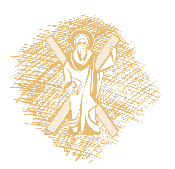 ΤΥΠΟΙ ΟΛΟΚΛΗΡΩΣΗΣ ΣΤΗΝ ΠΑΡΑΓΩΓΙΚΗ ΔΙΑΔΙΚΑΣΙΑ
2. Οριζόντια Ολοκλήρωση: η επιχείρηση αγοράζει μια ή περισσότερες επιχειρήσεις που παράγουν υποκατάστατα προϊόντα.
Εξαγορά. 
Συγχώνευση. 
Σκοποί: μείωση ανταγωνισμού, αύξηση καναλιών διανομής, οικονομίες κλίμακας (μείωση κόστους παραγωγής).
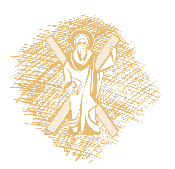 ΔΙΑΔΙΚΑΣΙΑ ΑΝΑΠΤΥΞΗΣ ΝΕΟΥ ΠΡΟΪΟΝΤΟΣ
Γέννηση Ιδεών
Διαλογή – Αξιολόγηση Ιδεών.
Επιχειρησιακή Ανάλυση (πωλήσεις-κόστος-κέρδος).
Ανάπτυξη προϊόντος.
ΜΚΤ Τεστ.
Εμπορική παραγωγή.
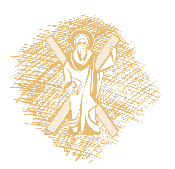 ΟΝΟΜΑ ΠΡΟΪΟΝΤΟΣ
Είναι μια λέξη, όνομα, όρος, αριθμός ή σύμβολο (ή και συνδυασμός).
Εμπορικό Σήμα (Trade Mark- Υπουργείο Ανάπτυξης).
Μάρκα – Όνομα (Brand Name π.χ., NAUTICA, COCA-COLA).
Μάρκα – Σημείο (Brand Mark - σύμβολο, σχέδιο, γράμματα π.χ. D&G, αρκουδάκι πάνω σε τσάντα, κροκοδειλάκι κ.ά.).
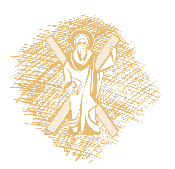 ΣΥΣΚΕΥΑΣΙΑ - ΕΤΙΚΕΤΑ
Προστατεύει το προϊόν από φθορά.
Διευκολύνει τη φυσική διανομή.
Διευκολύνει την τοποθέτηση στα ράφια.
Προβάλλει το προϊόν και το σήμα.
Δημιουργεί-ενισχύει την εικόνα προϊόντος.
Διευκολύνει τη χρήση του προϊόντος.
Ενημερώνει για την χρήση του προϊόντος και τα συστατικά του.
Αναγράφει την τιμή και την ποσότητα.
Βοηθά στον εντοπισμό και επιλογή του προϊόντος μέσα στο κατάστημα.
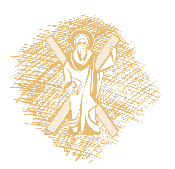 Βιβλιογραφία
Μάλλιαρης, Π. (2012), Εισαγωγή στο Μάρκετινγκ, Εκδόσεις Σταμούλη
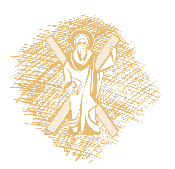 Σημείωμα Αναφοράς
Copyright Πανεπιστήμιο Πατρών, Ορφανίδης Φαίδων 2015. «Εισαγωγή στο Μάρκετινγκ» Έκδοση: 1.0. Πάτρα 2015. Διαθέσιμο από τη δικτυακή διεύθυνση:
https://eclass.upatras.gr/courses/BMA498/
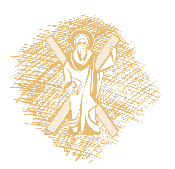 Χρηματοδότηση
Το παρόν εκπαιδευτικό υλικό έχει αναπτυχθεί στo πλαίσιo του εκπαιδευτικού έργου του διδάσκοντα.
Το έργο «Ανοικτά Ακαδημαϊκά Μαθήματα στο Πανεπιστήμιο Πατρών» έχει χρηματοδοτήσει μόνο την αναδιαμόρφωση του εκπαιδευτικού υλικού. 
Το έργο υλοποιείται στο πλαίσιο του Επιχειρησιακού Προγράμματος «Εκπαίδευση και Δια Βίου Μάθηση» και συγχρηματοδοτείται από την Ευρωπαϊκή Ένωση (Ευρωπαϊκό Κοινωνικό Ταμείο) και από εθνικούς πόρους.
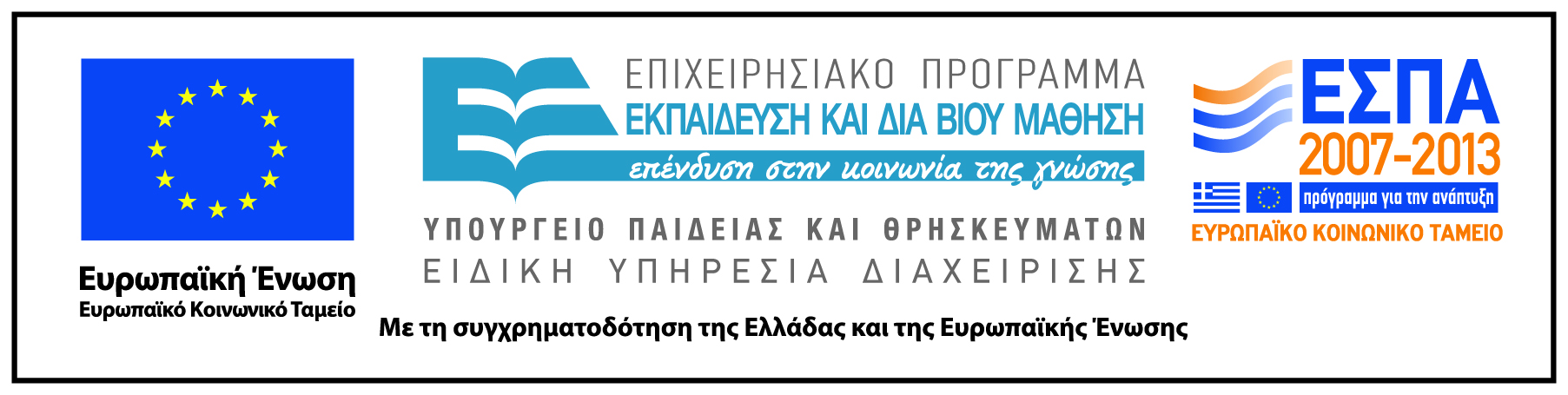 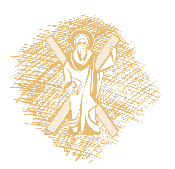 Σημείωμα Αδειοδότησης
Το παρόν υλικό διατίθεται με τους όρους της άδειας χρήσης Creative Commons Αναφορά, Μη Εμπορική Χρήση Παρόμοια Διανομή 4.0 [1] ή μεταγενέστερη, Διεθνής Έκδοση.   Εξαιρούνται τα αυτοτελή έργα τρίτων π.χ. φωτογραφίες, διαγράμματα κ.λ.π.,  τα οποία εμπεριέχονται σε αυτό και τα οποία αναφέρονται μαζί με τους όρους χρήσης τους στο «Σημείωμα Χρήσης Έργων Τρίτων».
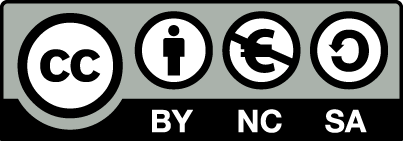 [1] http://creativecommons.org/licenses/by-nc-sa/4.0/ 

Ως Μη Εμπορική ορίζεται η χρήση:
που δεν περιλαμβάνει άμεσο ή έμμεσο οικονομικό όφελος από την χρήση του έργου, για το διανομέα του έργου και αδειοδόχο
που δεν περιλαμβάνει οικονομική συναλλαγή ως προϋπόθεση για τη χρήση ή πρόσβαση στο έργο
που δεν προσπορίζει στο διανομέα του έργου και αδειοδόχο έμμεσο οικονομικό όφελος (π.χ. διαφημίσεις) από την προβολή του έργου σε διαδικτυακό τόπο

Ο δικαιούχος μπορεί να παρέχει στον αδειοδόχο ξεχωριστή άδεια να χρησιμοποιεί το έργο για εμπορική χρήση, εφόσον αυτό του ζητηθεί.